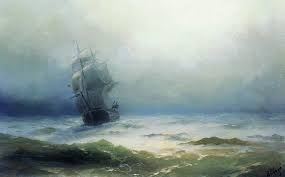 5.
The Tempest 
by William Shakespeare
Act 1 Scene 1
LO: To understand how to have dramatic impact on a stage set and design one for Act 1 scene 1.
ST: I can create an effective stage set.
DO NOW!
Dramatic Impact
How does Shakespeare make the opening scene of The Tempest exciting and appealing to the audience?
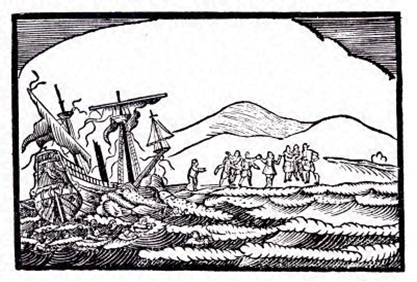 Unlocking vocabulary
Match the word to the definition.
_____________ introduce (a character, set, or location) into a film or play and allow its identification. 
_________ a  portable object other than furniture or costumes used on the set of a play or film. 
_____________ (of an event or circumstance) sudden and striking.
______________ attractive or interesting.
Dramatic        appealing
establish        props
Unlocking vocabulary
Answers! Please give yourself a tick
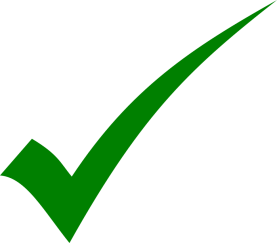 Establish introduce (a character, set, or location) into a film or play and allow its identification. 
Props a  portable object other than furniture or costumes used on the set of a play or film. 
Dramatic (of an event or circumstance) sudden and striking.
Appealing attractive or interesting.
Mastery
TASK:  Imagine that you are a director about to stage the play.  Draw FIVE boxes in your book to plan how you will create a scene that establishes a powerful impression on the audience.
Lighting – light, dark , coloured etc.
Setting – what will the surroundings include, props etc.
Sound and special effects
Actors – speech / movement
Stage- where will things be positioned, set out etc.
TASK : Draw and label a stage set for The Tempest Act 1 scene 1
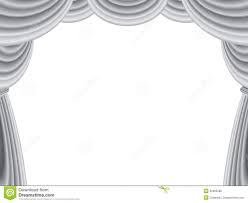 Consolidating knowledge
Extension
Extension: Let’s read Act 1 scene 2 – to line 185
Characters: Miranda, Prospero
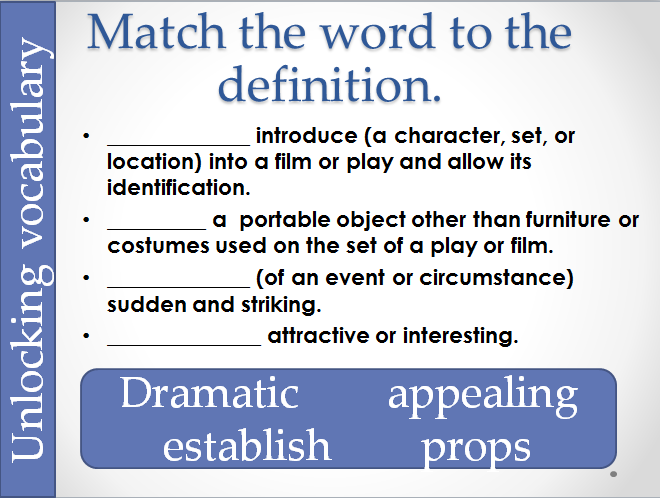 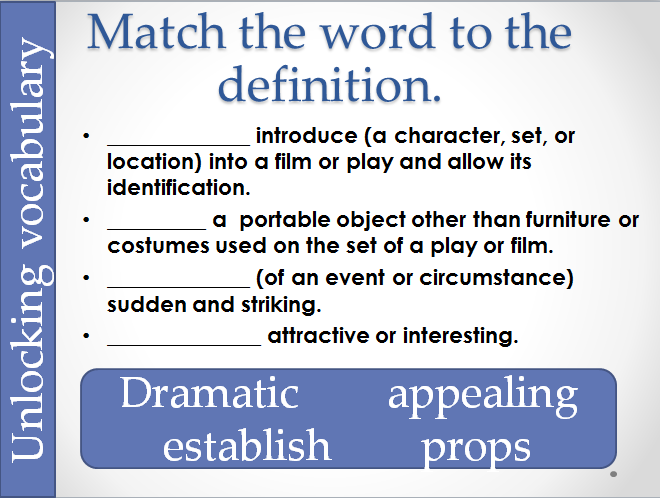 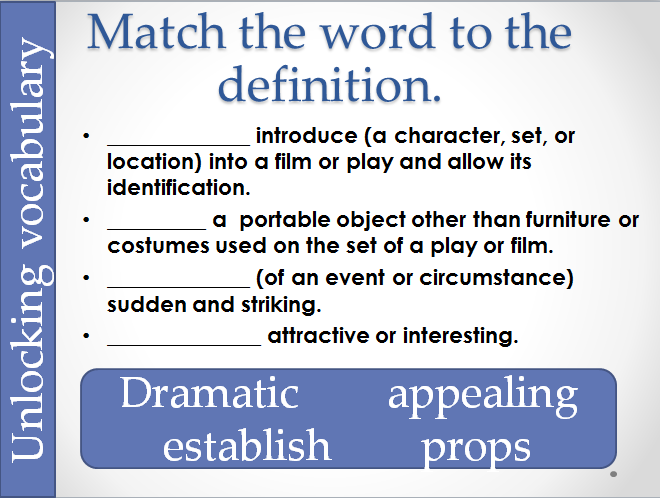 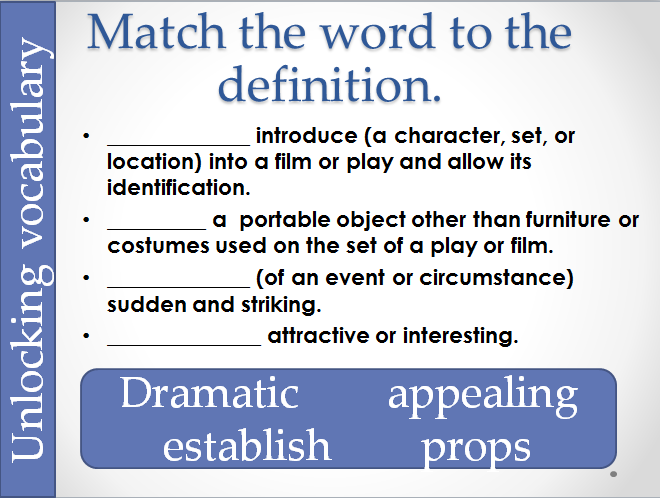 [Speaker Notes: Resources: Printable slide]